5 законов психологии
Тренинг с элементами телесно-ориентированной психотерапии.
Резонанс – 


Что делать? – Поступить нетипично.
Люди живут в резонансе
Упражнение 1. «Хвост Бабы-яги».
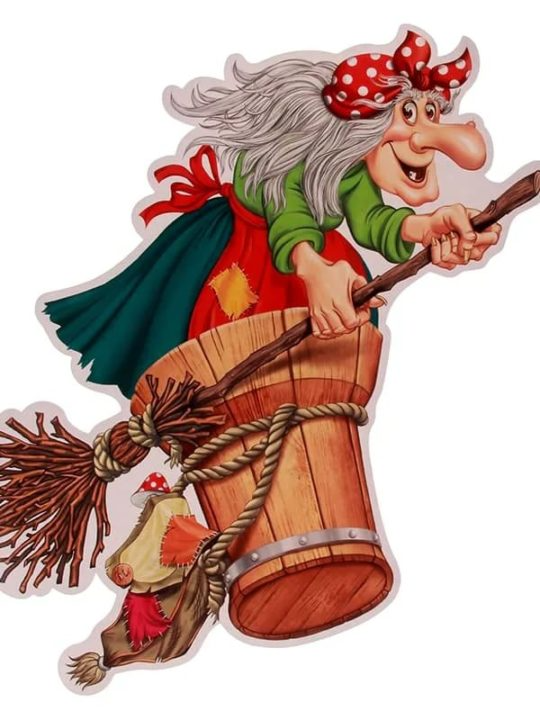 Что делать?-  Начать тренировать с малого.
«Золотое нет»
Упражнение 2. Проективная методика «Волшебная страна чувств»
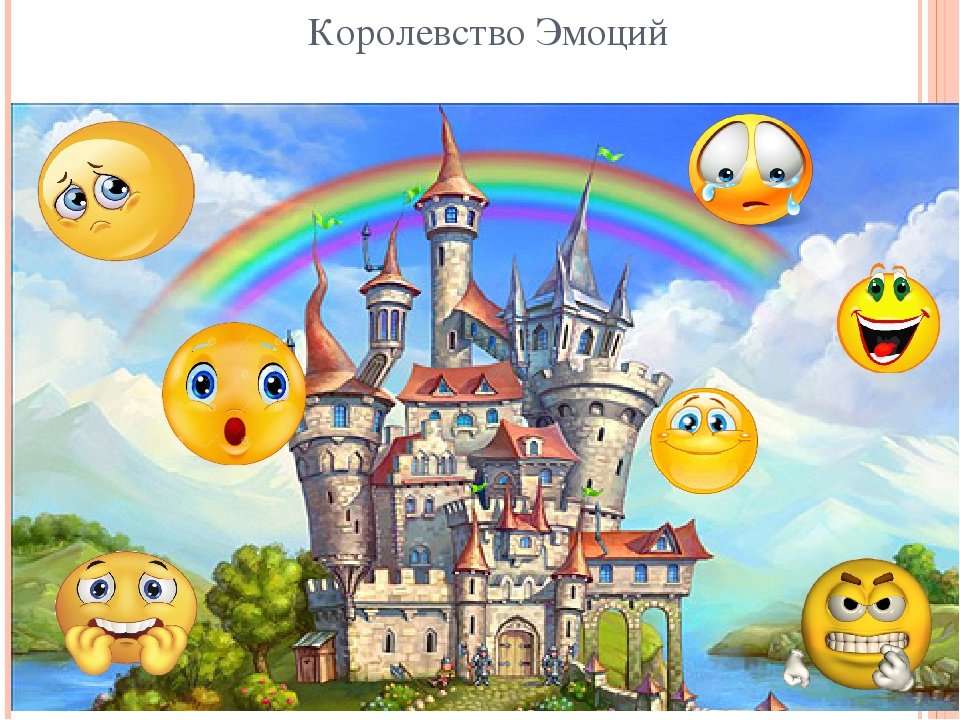 Результат часто зависит от  таланта, лёгкости , харизмы, радости, внешних  обстоятельств.
Усилия не всегда гарантируют хороший результат
Упражнение 3. «Аплодисменты»
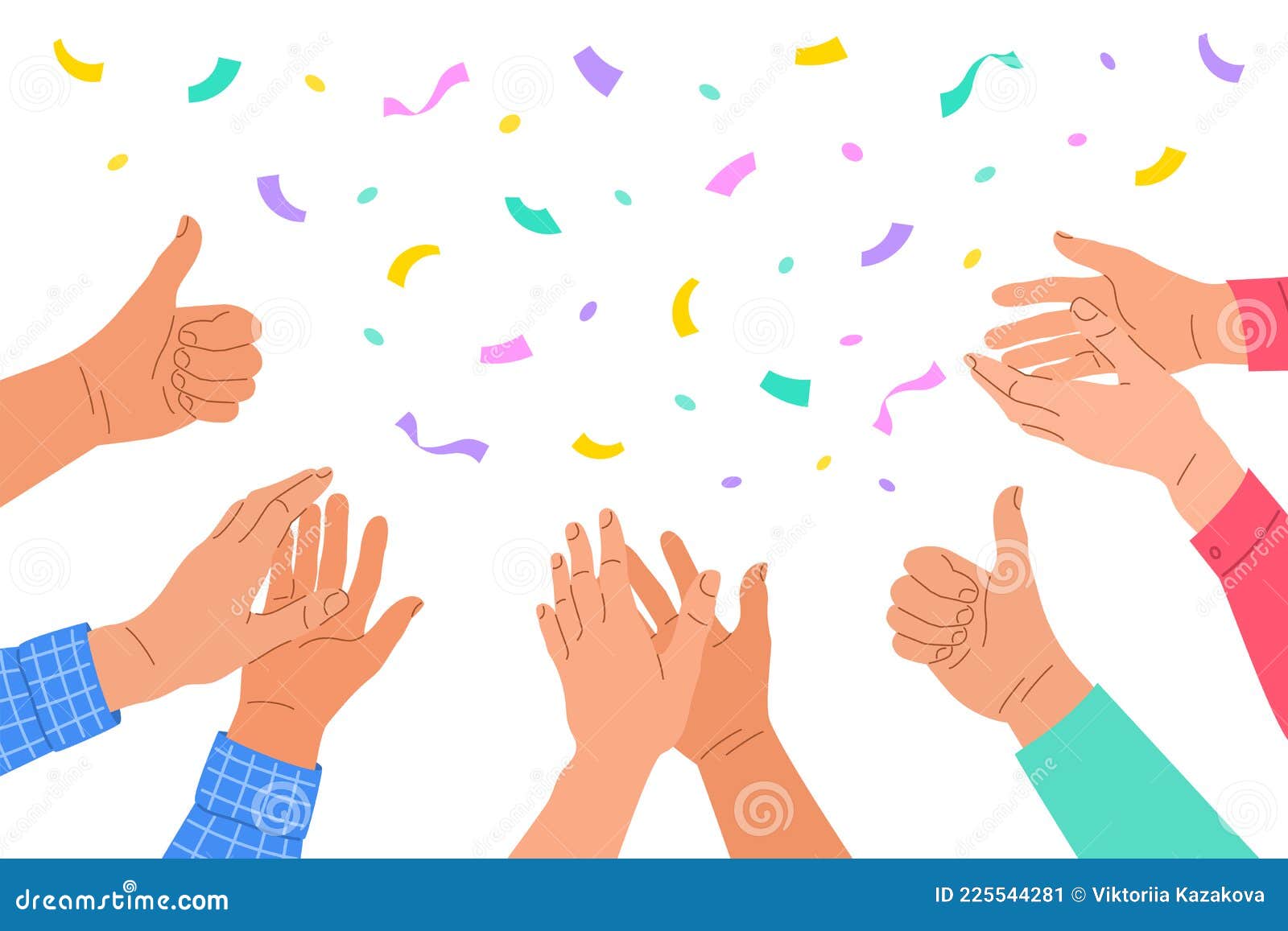 Что делать? - Осознать: событие произошло, но событие не имеет оценки. Я даю оценку этому событию и буду поступать, исходя не из события, а из моей оценки данного события.
Вы сами выбираете реакцию на события
Упражнение 4. Игровой массаж шариками
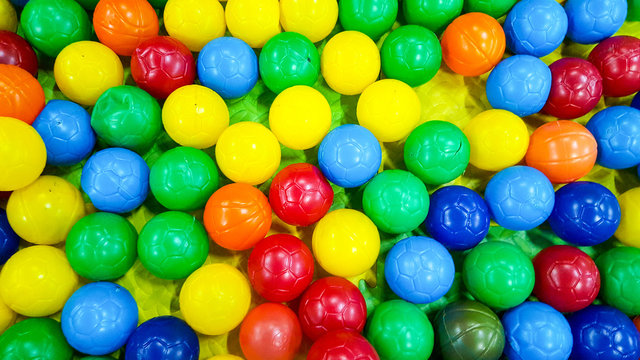 Что делать? – Фокусироваться  на положительных моментах.
Закон оптимизма
Рефлексия
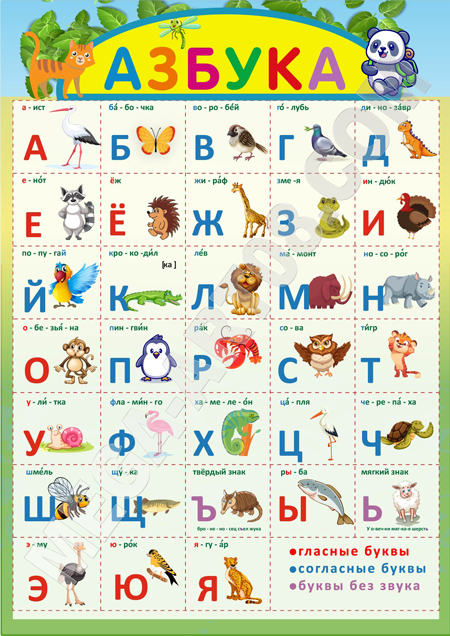